Шкільний освітній мистецько-культурний проект
«У майбутнє – із заповітом      Кобзаря»
Мета проекту:
Гідно вшанувати пам’ять Т. Г. Шевченка
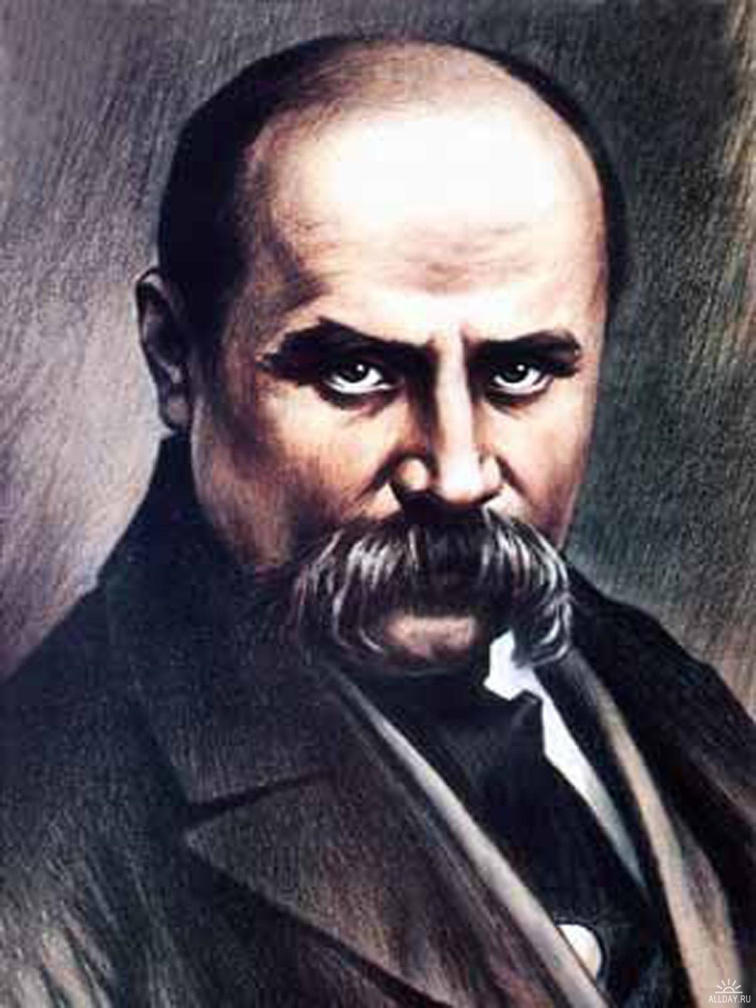 Завдання проекту:
Пропагувати творчу спадщину Т. Г. Шевченка, залучаючи до цього учнів та вчителів школи;
Реалізувати на практиці акмеологічний підхід та технологію успіху;
Всебічно розвивати творчу діяльність учнів та вчителів школи;
Представити широкій громадськості результати діяльності педагогічного та учнівського колективів з успадкування пам'яті Великого Кобзаря.
Учасники проекту:
Педагогічні працівники ЗОШ №7;
 Учні;
 Батьки.
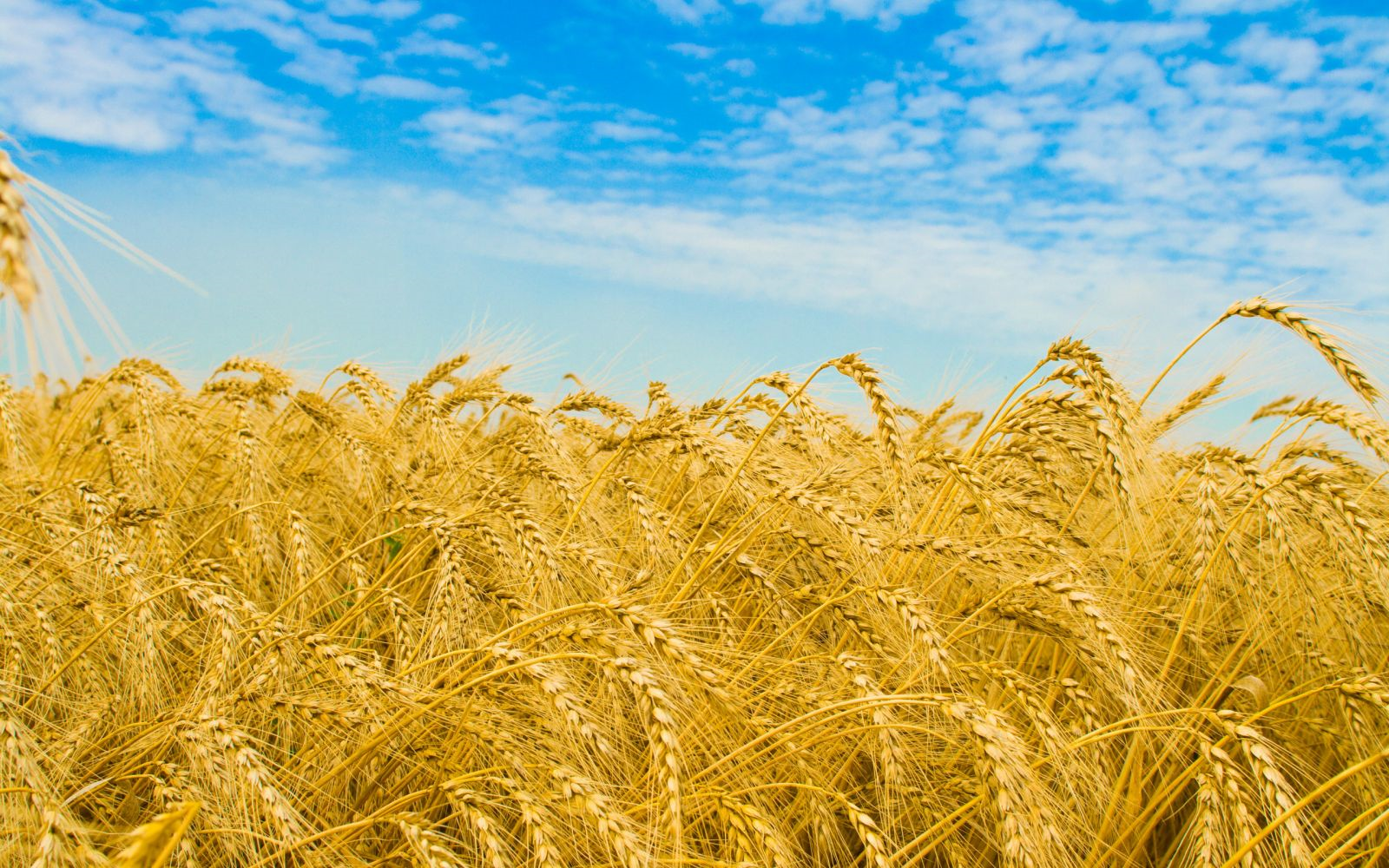 Тривалість проекту:
1 рік (травень 2013 – травень 2014)
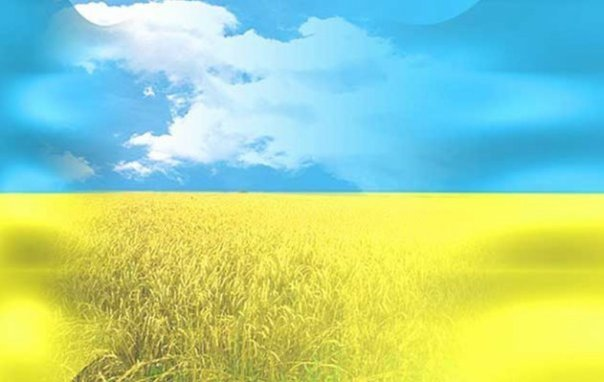